Львівський державний університет фізичної культури імені Івана Боберського
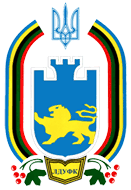 Лекція 1
Тема: «Поняття про «інновації», ключові терміни навчального спецкурсу»
з навчальної дисципліни
«ІННОВАЦІЙНІ ПЕДАГОГІЧНІ ТЕХНОЛОГІЇ У ФІЗИЧНОМУ ВИХОВАННІ”
для студентів V курсу факультету педагогічної освіти, спеціальність 014.11 – Середня освіта (фізична культура)
Доцент кафедри теорії та методики фізичної культури
Сороколіт Н.С., к.фіз.вих., доцент, Заслужений учитель України
1
Львівський державний університет фізичної культури імені Івана Боберського
План
Поняття про «інновацію», чинники, що упровадженню інновацій у навчально-виховний процес.
Основні поняття інноваційних педагогічних технологій.
Інноваційні підходи в оцінюванні навчальних досягнень учнів.
Інноваційні підходи щодо формування мотивації до занять фізичною культурою.
2
Сороколіт Н.С
Львівський державний університет фізичної культури імені Івана Боберського
Під поняттям "інновація" позначають нововведення, новизну, зміну, введення чогось нового. Стосовно педагогічного процесу інновація означає введення нового в цілі, зміст, форми, методи, методики та технології навчання та виховання; в організацію спільної діяльності вчителя і учня, вихованця. Інновації самі по собі не виникають, вони є результатом наукових пошуків, передового педагогічного досвіду окремих учителів і цілих колективів.
Інноваційна педагогіка – наука, найважливішим завданням якої є зміна існуючої теорії навчання і реорганізація всієї навчально-виховної системи на основі новітніх перетворень.
3
Сороколіт Н.С
Львівський державний університет фізичної культури імені Івана Боберського
Чинники, 
що сприяють упровадженню інновацій в освітній процес:
розбудова суверенної держави викликала необхідність докорінної зміни системи освіти, методології і технології організації навчально-виховного процесу у навчальних закладах різного типу: ліцеях, гімназіях, авторських школах, коледжах, приватних, недільних, духовних школах тощо. Пошуки, які ведуть колективи навчальних закладів нового типу, можуть збагатити не лише шкільну практику, а й педагогічну науку;
виконання соціального замовлення сучасного етапу розбудови нашої держави - особистості, здатної засвоювати й творчо розвивати культуру, потребує постійного пошуку нових організаційних форм, індивідуального підходу до особистості, нових технологій навчання і виховання. В цій ситуації суттєво зростає роль і авторитет педагогічного знання, яке може стати теоретичною базою для нових пошуків, інновацій;
4
Сороколіт Н.С
Львівський державний університет фізичної культури імені Івана Боберського
зміна характеру ставлення учителів до факту засвоєння і застосування педагогічних нововведень. Якщо раніше інноваційна діяльність обмежувалася використанням рекомендованих зверху нововведень, то сьогодні вона набуває дослідницько-пошукового характеру: учитель обирає нові програми, підручники, використовує нові прийоми і способи педагогічної діяльності;
створення реальної ситуація конкурентно-здатності закладів освіти, спричинена входженням загальноосвітніх навчальних закладів у ринкові відносини, створенням нових типів навчальних закладів, у тому числі й недержавних.
5
Сороколіт Н.С
Львівський державний університет фізичної культури імені Івана Боберського
Класифікація інновацій в освіті:
За об’єктом впливу
За рівнем поширення
За інноваційним потенціалом нового
педагогічні;
 соціально-психологічні;
організаційно-управлінські
системно-методологічні;
локально-технологічні
радикальні;
модифіковані;
комбінаторні новації
6
Сороколіт Н.С
Львівський державний університет фізичної культури імені Івана Боберського
Основні поняття інноваційних педагогічних технологій
До основних понять інноваційних педагогічних технологій належать такі поняття як: інноваційні методи навчання, інтерактивні технології навчання, інноваційні підходи.

Інноваційні методи навчання (лат. іnovatis – оновлення, новизна, зміна; грец. methodos – шлях, спосіб) – нові способи реалізації змісту освіти, оптимальні й ефективні для віку та фізичного стану людини, що передбачають взаємодію змістової, процесуальної, мотиваційної та організаційної складових. Це цілеспрямований системний набір нових ідей, засобів організації навчальної діяльності, у результаті яких підвищуються показники структурних компонентів освіти, відбувається перехід системи до якісно іншого стану.
7
Сороколіт Н.С
Львівський державний університет фізичної культури імені Івана Боберського
Роль та значення інноваційних методів навчання
сприяють диференціації та індивідуалізації освітніх програм на основі врахування набутих раніше знань і професійного досвіду людини, активізації діяльності;
сприяють розкриттю потенційних можливостей особистості;
сприяють виробленню практичних навичок для розв’язання конкретних завдань;
сприяють ступеню засвоєння матеріалу.
8
Сороколіт Н.С
Львівський державний університет фізичної культури імені Івана Боберського
Класифікація інноваційних методів навчання
Тренінг
Мозковий штурм, мозкова атака
Вільний мікрофон
Ділова гра, рольова гра
Стер-клас, майстер-клас
Кейс-стаді
9
Сороколіт Н.С
Львівський державний університет фізичної культури імені Івана Боберського
Тренінг – форма активного навчання, спрямована на засвоєння теоретичних т знань та практичних умінь, формування необхідних навичок, виявлення та вироблення засобів подолання типових труднощів через аналіз конкретних прикладів проведення групових дискусій.
Стер-клас, майстер-клас – тематична групова форма з підвищення кваліфікації спеціалістів, яка заснована на успішному (передовому) педагогічному досвіді одного чи двох учителів-практиків.
Мозковий штурм, мозкова атака – ефективна форма навчання, в основі якої стимулювання нових ідей та творчих пропозицій, пошуку швидкого та легкого шляху вирішення складних проблем і прийняття рішень. Мозковий штурм слово англ. Походження (brain storming) – оперативний метод вирішення проблеми на основі стимулювання творчої активності, при якому учасникам обговорення пропонують висловлювати якомога більшу кількість варіантів рішення, у тому числі найфантастичніших. Мозковий штурм – одна із сучасних 
форм групових занять у системі освіти
10
Сороколіт Н.С
Львівський державний університет фізичної культури імені Івана Боберського
Завдання мозкового штурму – пошук або вироблення оптимального рішення поставленого завдання. Із загального числа висловлених ідей відбирають найбільш вдалі, які можуть бути використані на практиці. Правильно організований мозковий штурм включає три обов’язкових етапи:
постановка проблеми;
генерація ідей;
відбір та оцінка ідей.
11
Сороколіт Н.С
Львівський державний університет фізичної культури імені Івана Боберського
Основні переваги «мозкового штурму»:
В його результаті виникає багато високоякісних ідей. Надихаючи один одного, учасники занять приймають набагато більше рішень, ніж їм вдалося б виробити, якби кожен працював індивідуально.
Сприйняття всіх ідей зменшує небезпеку проґавити цінне рішення.
Метод підсилює креативність групи, навчаючи водночас слухати один одного і стримуватись від критики чужих висловлювань.
Цей метод легкий у застосуванні, не вимагає технічного обладнання і спеціальної підготовки.
Недоліком «мозкового штурму» (і водночас перевагою) є те, що його успіх залежить від необхідності залучення всієї групи. Якщо ми маємо справу з групою, яка з якоїсь причини не хоче брати участі в заняттях або її члени вважають, що не мають ідей, якими могли б поділитися з іншими, то може дійти до ситуації тривалих роздумів.
Мозковий штурм також є методом експертного оцінювання.
12
Сороколіт Н.С
Львівський державний університет фізичної культури імені Івана Боберського
Ділова гра – колективне практичне заняття, що дозволяє учасникам спільно знаходити оптимальні варіанти розв’язання проблеми у штучно створених умовах, що максимально імітують реальну обстановку.
Кейс-стаді – метод при якому, як і в діловій грі, за основу береться реальна або вигадана ситуація.
Рольова гра – метод навчання, що передбачає розподіл ролей, обробку інформації й підготовку матеріалів відповідно до запропонованого сценарію.
Вибір того чи іншого інноваційного методу навчання і форм його здійснення визначається конкретним дидактичним завданням, змістом навчального матеріалу, наявністю чи  відсутність в учнів необхідних початкових знань, рівнем фізичного розвитку; наявністю чи відсутністю в учителя відповідних дидактичних матеріалів, наочних посібників, інвентаря та обладнання.
13
Сороколіт Н.С
Львівський державний університет фізичної культури імені Івана Боберського
Інноваційні методи навчання за характером можуть бути: імітаційними, не імітаційними та неігровими. До імітаційних належать ігрові – ділові ігри, ігрове проектування, педагогічні ситуації, педагогічні завдання, ситуація інсценування різної діяльності та ін. До неігрових – аналіз конкретних ситуацій, рішення ситуаційних завдань, колективна розумова діяльність. До не імітаційних – проблемна лекція, лекція удвох, лекція із заздалегідь запланованими помилками, лекція прес-конференція, евристична бесіда, навчальна дискусія, керована самостійна робота, семінари, дискусія.
Інтерактивні технології – колективна форма організації навчальної діяльності, що здійснюється з урахуванням інтересів і запитів, життєвого і професійного досвіду школяра у формах партнерської взаємодії всіх суб’єктів навчально-виховного процесу.
14
Сороколіт Н.С
Львівський державний університет фізичної культури імені Івана Боберського
Інноваційні підходи в системі оцінювання учнів 
на уроках фізичної культури
Критерії системи нарахування «бонусних» балів
Активна робота учнів під час уроку фізичної культури
Особисті досягнення школярів упродовж навчального року
Залучення учнів до гурткових занять в позаурочний час
Результативність виступів на змаганнях різних рівнів
Систематичне відвідування уроків фізичної культури
15
Сороколіт Н.С
Львівський державний університет фізичної культури імені Івана Боберського
Література:
Дятленко С.М. Фізична культура в школі : 5–11 класи : методичний посібник / С.М.Дятленко.- Київ : Літера ЛТД, 2011. – 368 с. 
Інновації в освіті.  http://readbookz.com/book/172/5545.html (дата звернення 30.08.2016 р.)
Москаленко Н.В. Інноваційні технології у фізичному вихованні школярів: навч. посібник [для студ. вищ. навч. закл] / Н.В. Москаленко, О.О. Власюк, І.В. Степанова, О.В. Шиян. – Дніпропетровськ : Інновація, 2011. – 238 с.
Інновації в освіті.  http://readbookz.com/book/172/5545.html (дата звернення 30.08.2016 р.)
Москаленко Н.В. Інноваційні технології у фізичному вихованні школярів: навч. посібник [для студ. вищ. навч. закл] / Н.В. Москаленко, О.О. Власюк, І.В. Степанова, О.В. Шиян. – Дніпропетровськ : Інновація, 2011. – 238 с.
Сороколіт Н. С. Удосконалення фізичного виховання учнів 5-9 класів із застосуванням варіативних модулів навчальної програми : автореф. дис. ... канд. наук з фіз. виховання та спорту : [спец.] 24.00.02 "Фіз. культура, фіз. виховання  різних груп населення" / Сороколіт Наталія Стефанівна ; Львів. держ. ун-т фіз. культури.– Л., 2015.– 20 с.
Сороколіт Н. Ставлення учителів фізичної культури до сучасної шкільної програми / Наталія Сороколіт // Молода спортивна наука України : зб. наук. пр. з галузі фіз. виховання, спорту і здоров'я людини / за заг. ред. Є. Приступи.–Л., 2014.–Вип. 18, т. 2.–С. 150–155.
Сороколіт Н. Розвиток гнучкості учнів 5–9 класів в умовах модульної навчальної програми / Наталія Сороколіт, Ольга Римар, Алла Соловей // Молода спортивна наука України : зб. наук. пр. з галузі фіз. виховання і спорту / за заг. ред. Євгена Приступи.–Львів, 2016.–Вип. 20, т. 1/2.– С. 320–324.
16
Сороколіт Н.С
Львівський державний університет фізичної культури імені Івана Боберського
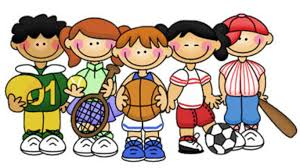 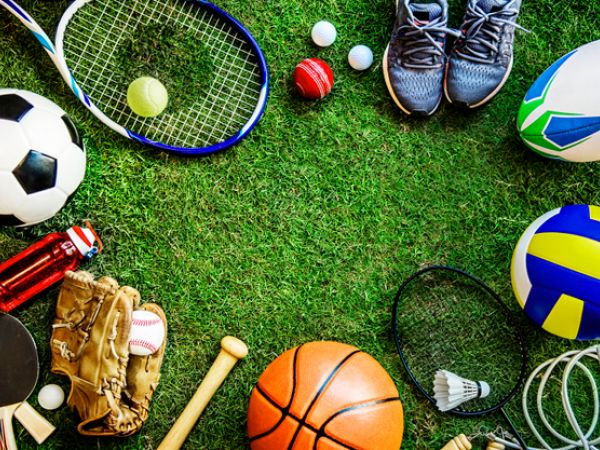 Дякую 
за 
увагу!!!
17
Сороколіт Н.С